Council Town Hall

December 15, 2023
1
Today’s Topics
Prayer and Reflection
Mike’s Message
Program Presentations
Vincentian Services
Conference Fundraising
Pregnancy/Postpartum resources
Warming shelters
Chamblee Support Center
Pharmacy Update
Open Forum Q&A
Closing Prayer
2
Opening Prayer
St. Vincent de Paul, your love of Christ and of the poor served as an Inspiration to Blessed Frederic Ozanam and the founders of the Society that bears your name.  We humbly ask for your intercession that the Holy Spirit will give us the grace to put into practice your virtues in our Daily life.
May we approach problems with simplicity with our intention focused on God
May we follow Jesus’ example of humility by being meek and humble of heart.
May we practice selflessness, to deny our desires so we may better serve others.
May we  practice gentleness so we may be warm and inviting to all those we encounter.
May we have zeal in our ministry to serve God’s people even as we balance our other responsibilities.
We ask you to take this prayer to our Lord, Jesus Christ, and if it is in the Father’s Holy Will, our petition be granted.
Amen
Reflection
Our Gospel this weekend for the 3rd Sunday of Advent, is the story of St. John the Baptist, "A man named John who was sent from God." John played a pivotal role in salvation history as he was able to lead from "the second chair." When discussing John, Jesus refers to the "greatness" of John as Jesus went on to say, "yet the least in the kingdom of Heaven is greater than he." Jesus was letting it be known that all those who follow Him, accept His teachings and work for the betterment of others and this world are numbered among the greatest. Vincentians, our Lord is also speaking to all of us with this message. Each of us, in our Vincentian calling, has the ability to submit to the Will of our Father, and in our Vincentian Virtues, especially in our simplicity and humility, we follow our Lord as He command us: " Love God and Love your neighbor." Utilizing the gifts we have been given by God, we all have the opportunity to bring Hope and the Love of Christ to our neighbors. During this Advent season of expectation, may we use our gifts that we have been given to help our neighbors feel the Joy, Hope and Love of this Season. Thank you for your Yes to our Lord and may God bless you and your families.
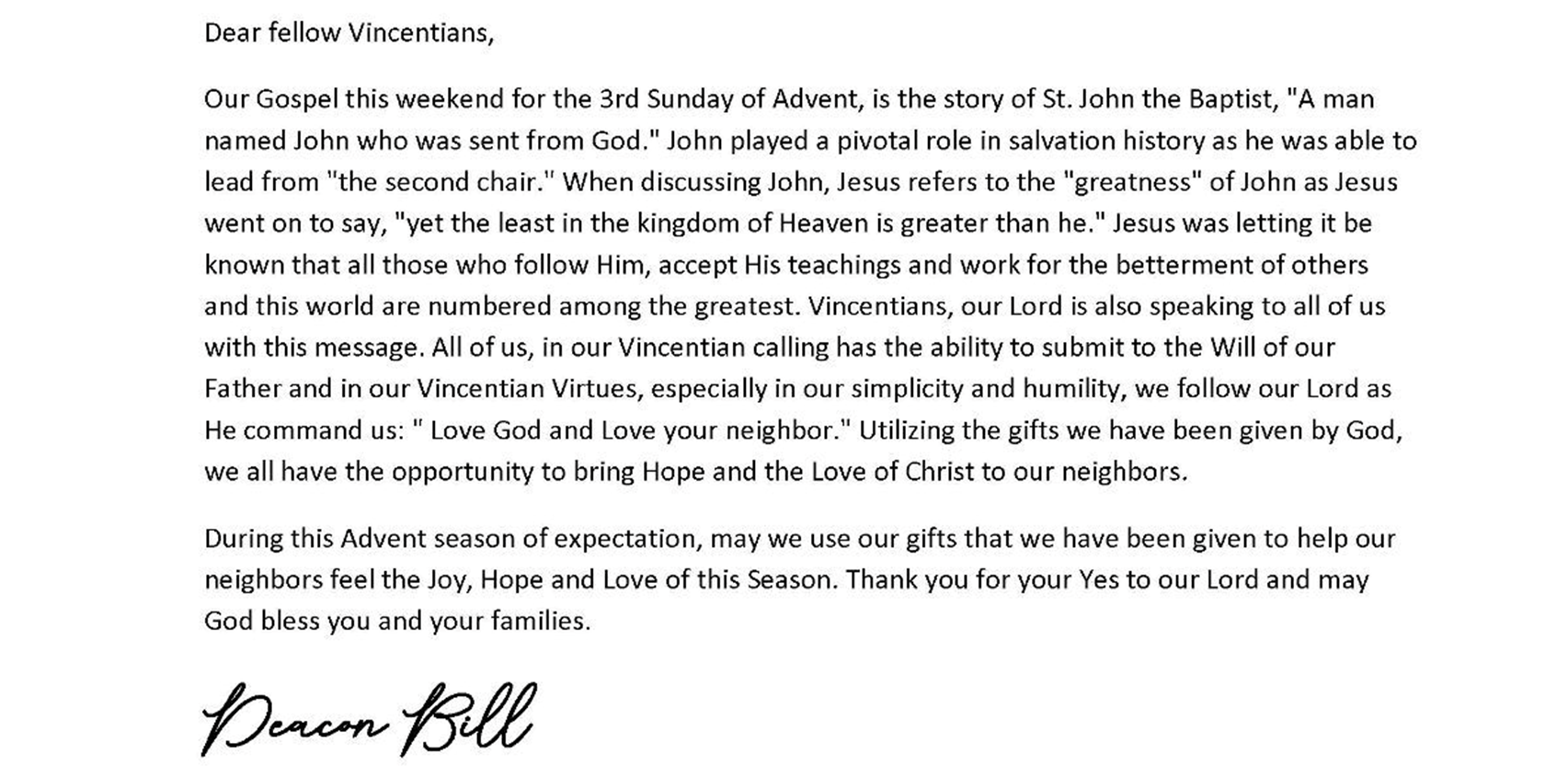 4
FY 2023 ImpactMeasuring Success
FY 2023 ImpactMeasuring Activity
Vincentian Activity
Neighbors Helped
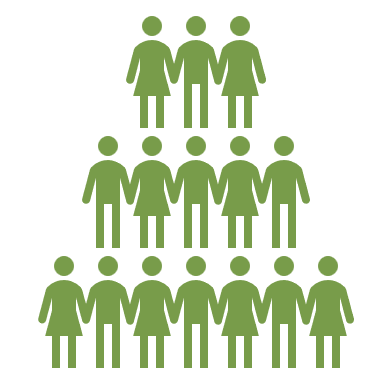 + 24.9%
191,638
153,379
Visits Conducted
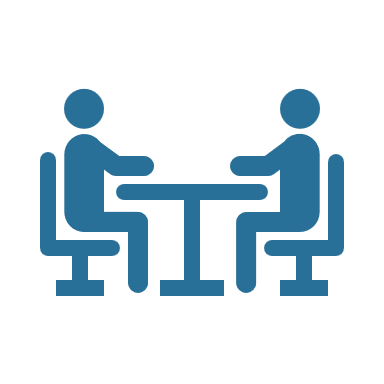 + 30.2%
28,477
21,868
Volunteer Hours (est.)
+ 10.0%
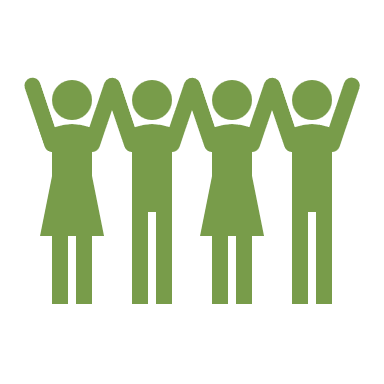 > 550,000
> 500,000
FY 2023
FY 2022
Value of Assistance
Programs & Services Value
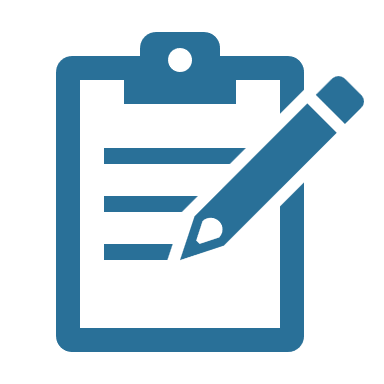 + 12.8%
$23.8 million
$21.1 million
Total Direct Aid Value
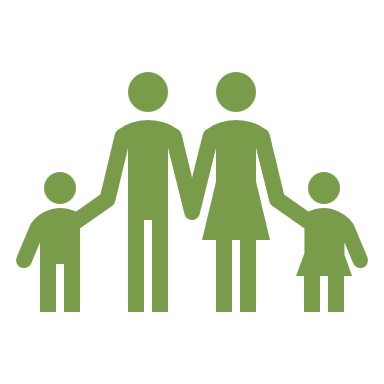 + 18.5%
$19.9 million
$16.8 million
Total Direct Fin. Assist.
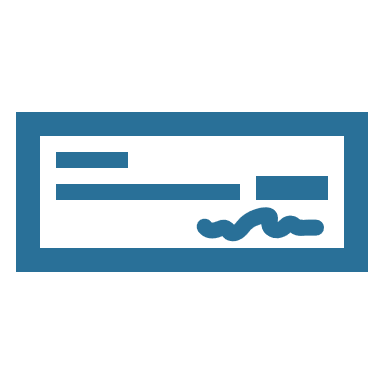 + 10.4%
$12.7 million
$11.5 million
FY 2023
FY 2022
Hunger Impact
Total Food Recovered
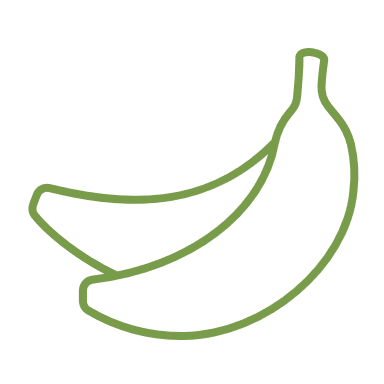 + 19.8%
720,016 lbs.    $1.38 million
601,094 lbs.    $1.08 million
Total Food Distributed
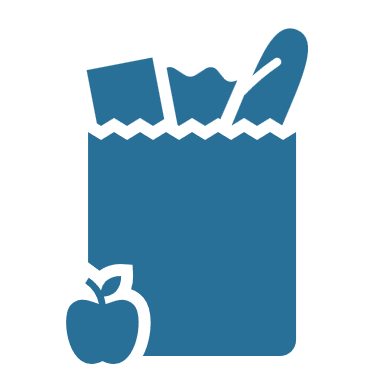 + 22.6%
1,961,996 lbs.  $3.53 million
1,600,865 lbs.  $2.87 million
FY 2023
FY 2022
Council Programs
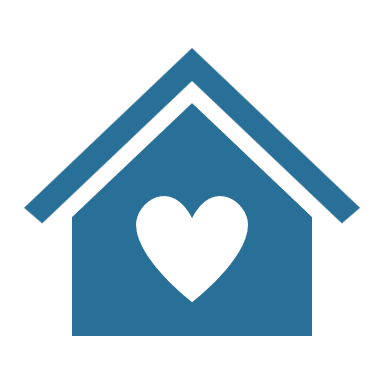 + 259.3%
194 Families
M2H Families Perm. Housed
54 Families
+ 38.0%
15,004
No. of Filled Prescriptions
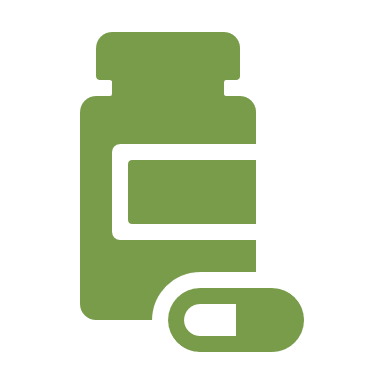 10,868
+ 78.5%
Total Value of Prescriptions
$2.25 million
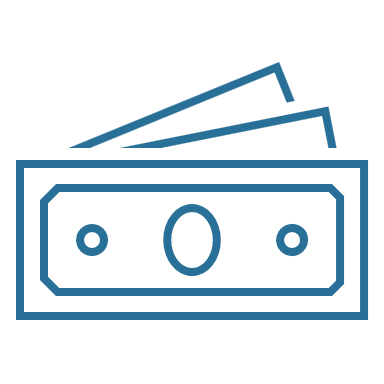 $1.26 million
FY 2023
FY 2022
Vincentian Services Overview
Member Website
Caseworker Resources
Newsletter Signup
Society Page
Events
Formation

https://svdpgeorgia.org/members/
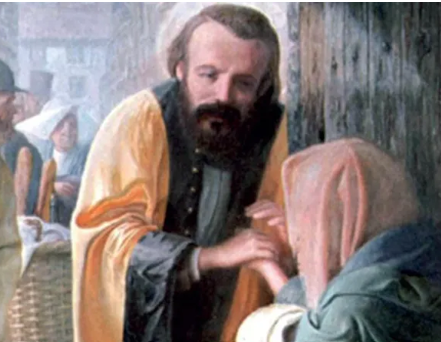 Conference Fundraising
Lisa Regan, Brian Dooling
Conference Fundraising
Bea Purdue
Development Team
Senior Philanthropy Director - Bea Perdue 

Gift Officers 
Corporate – Ann Frazer
Grants & Contacts – Rene Bazel 
Individual Giving – Tara LaBouff (Consultant)

Marketing & Communications Director – Brian Dooling

Development Support Manager – Elizabeth Ivey
15
Devo Mission & Purpose
Our DEVO Team purpose is to garner financial and public support for the St. Vincent de Paul Mission 
The DEVO Team is expected to provide support for the conferences through enhanced financial support, highlighting and publicly promoting efforts that provide Help and Hope to neighbors served at the Chapter/Conference level
Collaborate to identify and secure maximum support opportunities that maximize the impact or our collective mission
16
Pregnancy and Postpartum Resources
Lisa Regan
Pregnancy and Postpartum Resources
Stable housing: critical for pregnant women
Rental eviction during pregnancy increases risks of adverse birth outcomes, which has been shown to have life-long multigenerational consequences.
Source: National Library of Medicine
18
Pregnancy and Postpartum Resources
Medical care: critical for pregnant women
Women without prenatal care are seven times more likely give birth to premature babies, and five times more likely to have infants who die.
-Baltimore City Health Commissioner
19
Pregnancy and Postpartum Resources
Pregnancy Centers through the state of Georgia. Most provide:
Free pregnant validation: proof of pregnancy is required for Pregnancy Medicaid
Free diapers and baby supplies
Free parenting classes and wrap-around support
20
Pregnancy and Postpartum Resources
Georgia Department of Public Health lists pregnancy resource centers in more than 50 cities throughout the state
Archdiocese of Atlanta pregnancy center listing
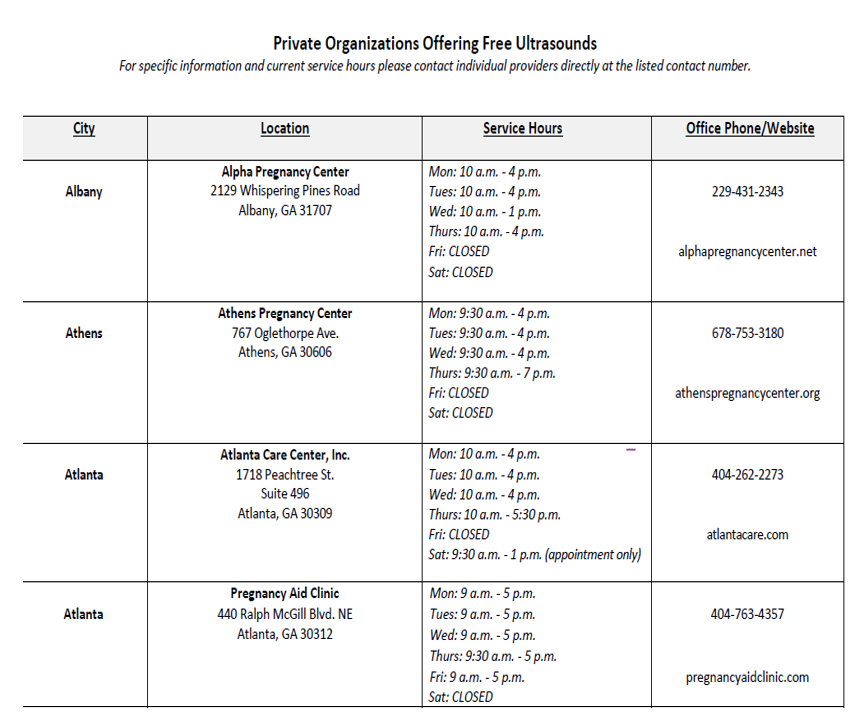 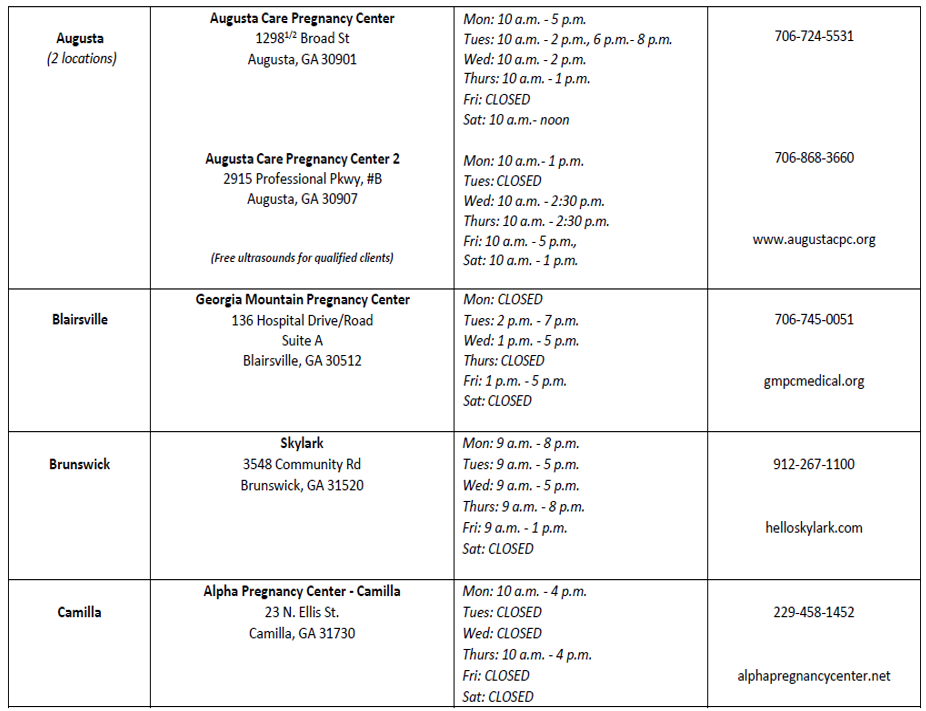 21
Pregnancy and Postpartum Resources
Government applications: Pregnancy Medicaid, SNAP, WIC
Walking with Moms in Need: Ministries throughout Atlanta Archdiocese
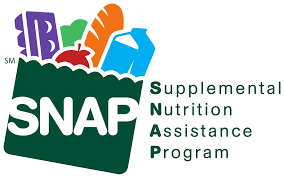 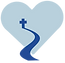 https://www.walkingwithmoms.com/
https://svdpgeorgia.org/snap-benefits/
22
Warming Shelters
Mariel Risner Sivley
Council Office Updates
Christa Frye
Government Benefits
Government Benefits
SVdP Application and Renewal Assistance for Government Services
SNAP
Early deposit
For those who receive benefits on the 19th , the deposit will be made on the 17th
For those who receive benefits on the 21st-23rd, the deposit will be made on the 19th
Medicaid
PATHWAYS – expanded Medicaid program for those 19-64 who would not otherwise qualify
Household income up to 100% of the poverty level.
WIC 
Special Supplemental Nutrition Program for Women, Infants and Children
CAPS
Childcare and Parent Services
TANF
Temporary Assistance for Needy Families
26
How to Request Assistance
Walk-in to the SVDP CSC:
2050 Chamblee Tucker Rd., Chamblee, GA 30341
10am – 2pm Monday – Friday

Send a request to:  Benefits@svdpgeorgia.org

Request SNAP assistance through the website: SNAP Benefits - SVDP Georgia

Request a benefits rep to come to your conference
27
SNAP Eligibility
In most cases, your household must meet both the gross and net income limits described below or you are not eligible for SNAP and cannot receive benefits.
Gross income means a household's total, non-excluded income, before any deductions have been made.
Net income means gross income minus allowable deductions.
A household with an elderly or disabled person only has to meet the net income limit, as described on the elderly and disabled page.
If all members of your household are receiving Temporary Assistance for Needy Families (TANF), Supplemental Security Income (SSI), or in some places other general assistance, your household may be deemed “categorically eligible” for SNAP because you have already been determined eligible for another means-tested program.
The information provided in the table below applies to households in the 48 contiguous states, the District of Columbia, Guam, and U.S. Virgin Islands that apply for SNAP between Oct. 1, 2023, through Sept. 30, 2024.

Table 1: SNAP Income Eligibility Limits - Oct. 1, 2023, through Sept. 30, 2024
	
Household Size 	Gross monthly income             Net monthly income	Household Size       Gross monthly income             Net monthly income			(130 percent of poverty)	(100 percent of poverty) 		        (130 percent of poverty)	       (100 percent of poverty)
1		$1,580	                                    $1,215		         5		$3,807		$2,929
2		$2,137	                                    $1,644		         6		$4,364		$3,357
3		$2,694	                                    $2,072		         7		$4,921		$3,785
4		$3,250	                                    $2,500		         8		$5,478		$4,214

Each additional member	+$557	+$429
28
For More Information
Services | Georgia Department of Human Services Division of Family & Children Services
Georgia Gateway - Homepage Screen
Supplemental Nutrition Assistance Program (SNAP) | Food and Nutrition Service (usda.gov)
WIC | Georgia Department of Public Health
AppendixA-CAPS Maximum Income Limits by Family Size.pdf (ga.gov)
GA Decal Bright from the Start
TANF Eligibility Requirements | Georgia Department of Human Services Division of Family & Children Services
Georgia Pathways | Georgia Department of Community Health
29
VITA
(Volunteer Income Tax Assistance Program)
SVDP TO PROVIDE VITA SERVICES
Free service for those with incomes $60,000 or less

Currently 4-6 physical sites (at conferences) and a virtual drop off/pick location

Season begins Jan. 29

Interested in becoming a volunteer/site?
Deadline for commitment – Dec. 22
31
Hunger Walk
March 10, 2024
Get Ready for Hunger Walk 2024!
SAVE THE DATE! March 10,2024
SVDP is a Benefiting Partner
SVDP receives a portion of all proceeds we raise, the other portion goes to the Atlanta Food Bank  (the Atlanta Food Bank helps to supply our food pantry)

Registration to begin in early January

Champions Club
Those who raise $500 and above
Get special perks, opportunities, swag, and recognition
Returning Champions get 50% off their registration for this year
33
LIHEAP
LIHEAP
LIHEAP is a Low Income Home Energy Assistance Program that helps to keep families safe and healthy through initiatives that assist with energy costs.
Currently accepting appointments only from elderly households ages 65 and older or medically homebound. Accepting calls to schedule appointments for the General Public on January 2nd if funds are still available in that county.
Eligibility Requirements:  
The applicant needs to be a U.S. citizen or legally admitted immigrant.
The applicant's total gross annual household income needs to be at or below 60% of the State's Median Income. 
The applicant needs to have full responsibility for paying the cost of energy bills for the primary home heating source.
Statewide Provider Map:
https://dfcs.georgia.gov/document/document/liheap-lihwap-provider-map-revised-100621/download
35
Pharmacy Update
Dr. Samantha Ricks
Receiving Prescription Medications
How do patients receive their prescriptions?
Prescription Pick-Up directly from our Pharmacy
Delivery Services 
Provided by volunteers every  Wednesday and Thursday 
Patients who live within a 20 mile radius of the pharmacy who are unable to pick up their prescriptions
Shipping via UPS 
Patients who live outside of a 20 mile radius of the pharmacy and are unable to pick up their prescriptions
37
Additional Health Services
Over-the-Counter Medications No-cost over-the-counter medications to treat common ailments such as headaches, cough, colds, cuts and scrapes 
Medical EquipmentNo-cost medical equipment such as wheelchairs, walkers, crutches, shower chairs/benches, ostomy supplies, rollawalkers and other essential medical devices
Health Services Referrals  Referrals for low-to-no cost primary healthcare services and resources
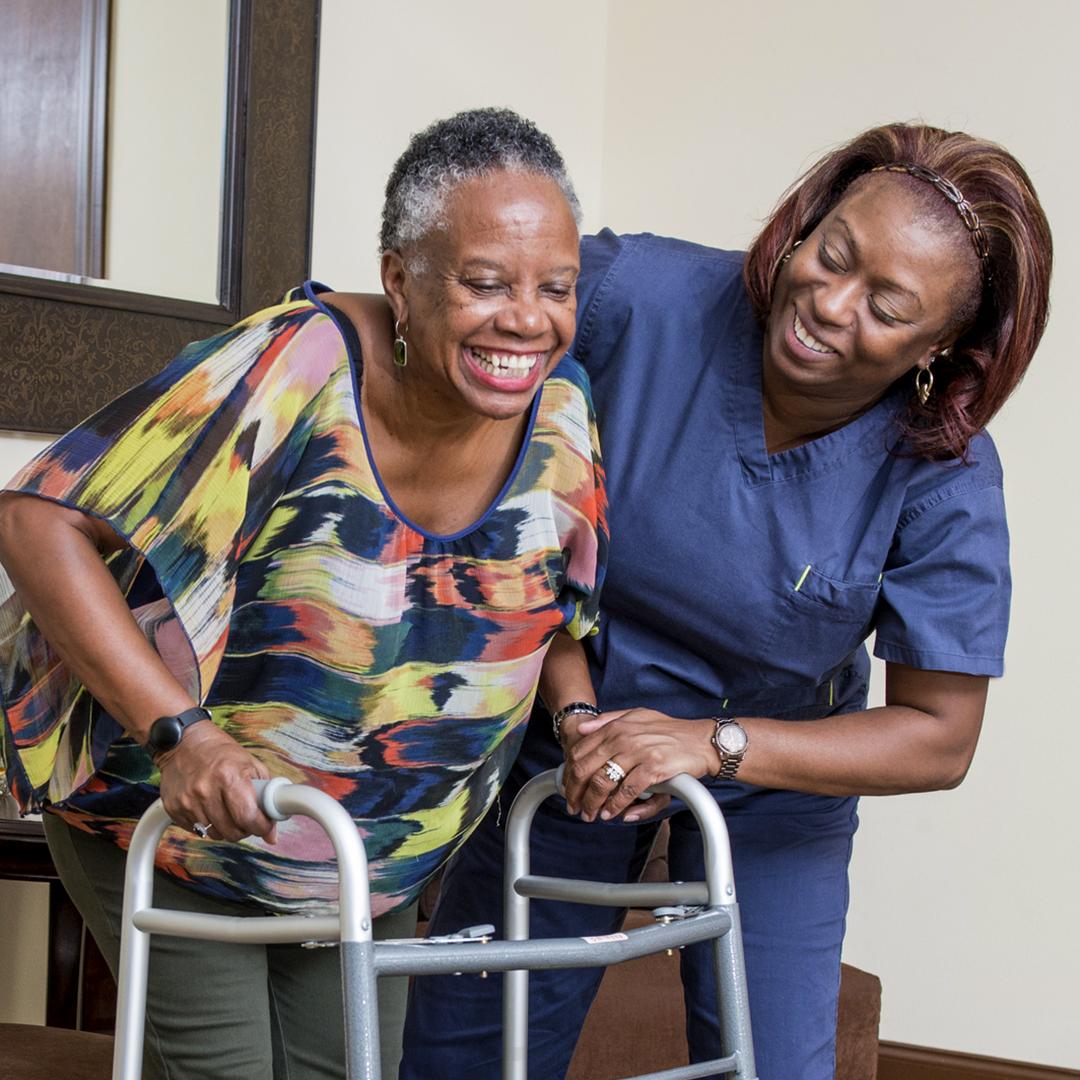 38
Who We Served In 2022
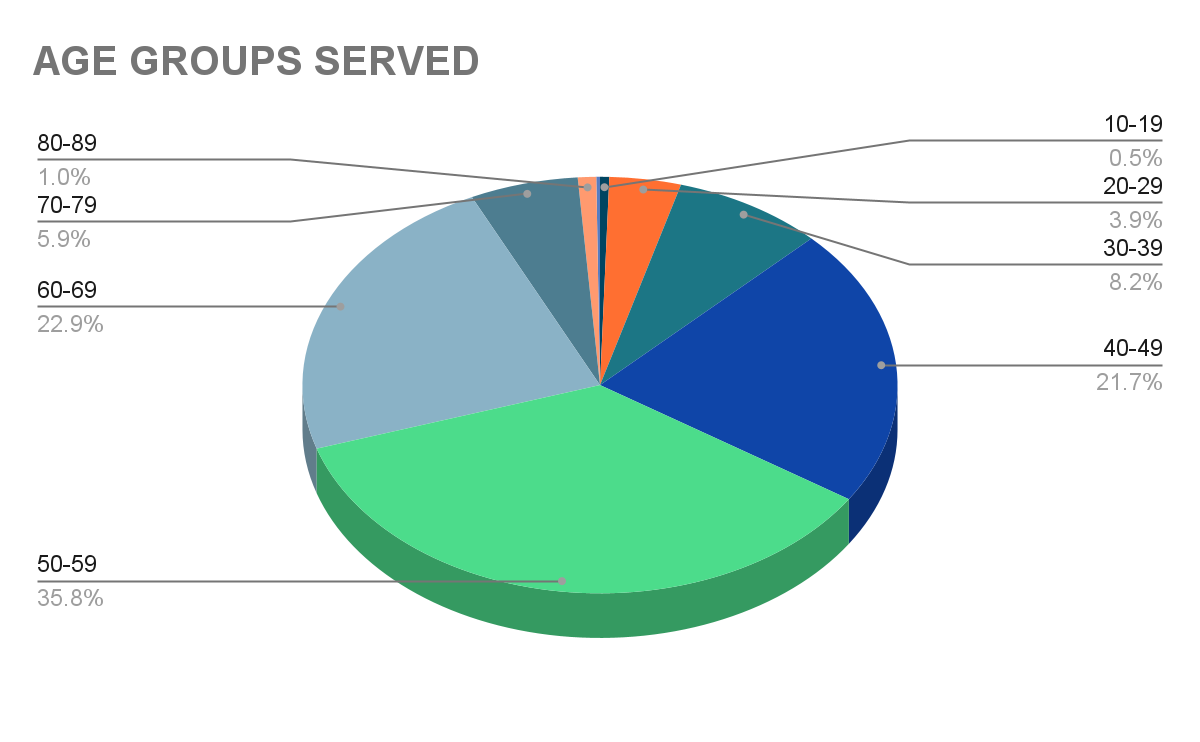 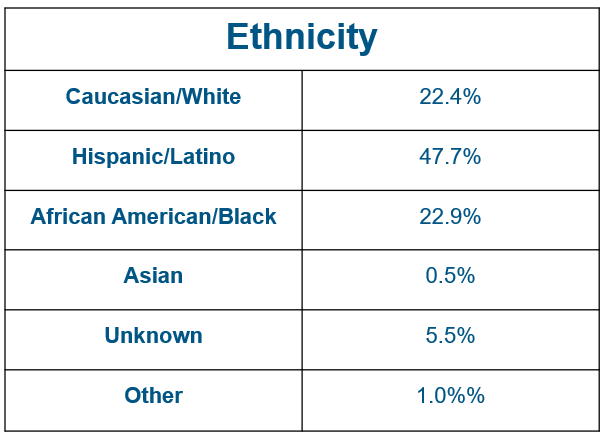 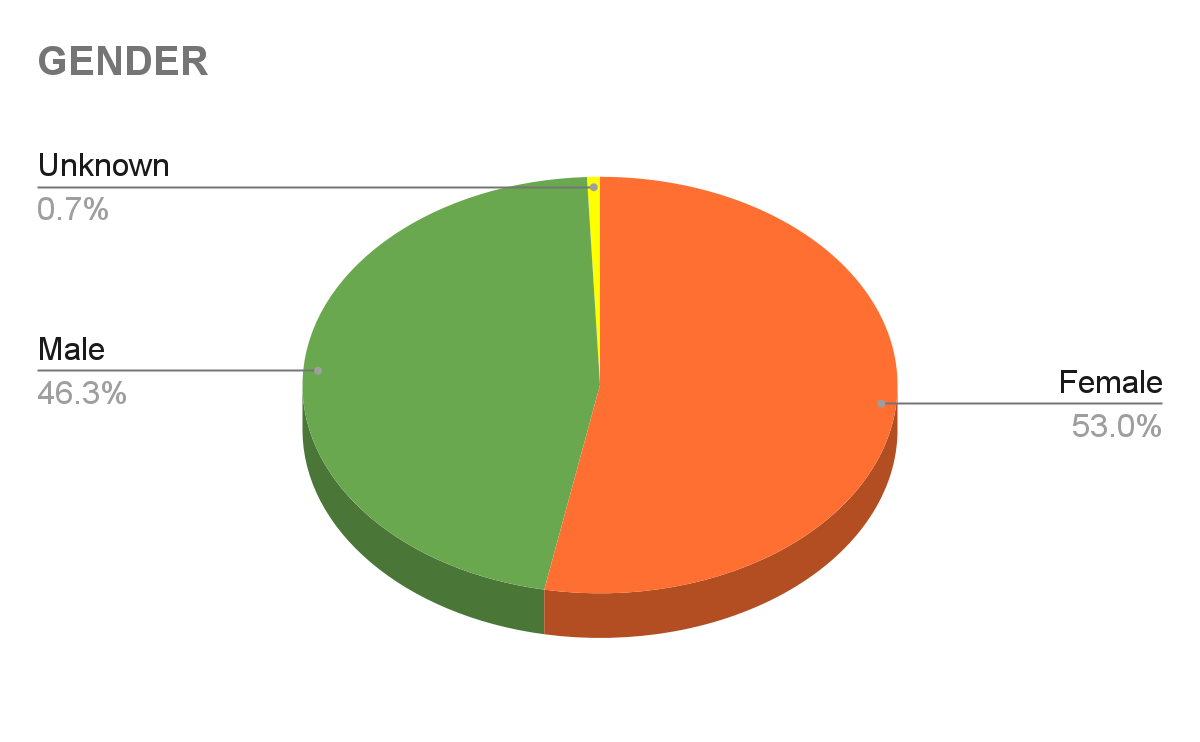 39
Where Do Patients Come From
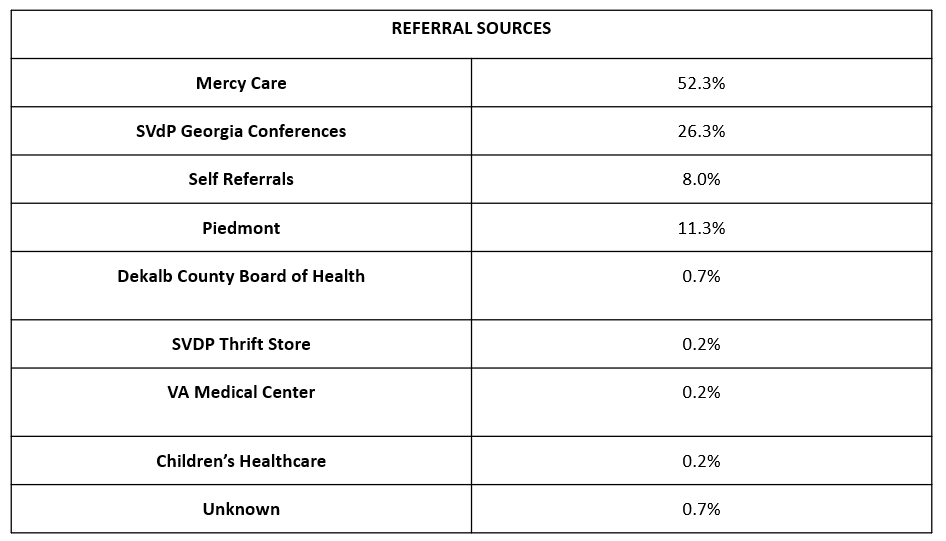 How To Reach Our Pharmacy Team
Pharmacy Hours of Operation: 
Monday-Thursday:    9am-3:30pm
(Closed for lunch 12:30pm-1pm)

Pharmacy Contact Information:
2050 Chamblee Tucker Road, Suite C
Atlanta, Georgia 30341
770-687-2610
Email:  pharmacyapplication@svdpgeorgia.org  
Director of Pharmacy:
Samantha Ricks, PharmD
678-892-6181 
Email: sricks@svdpgeorgia.org
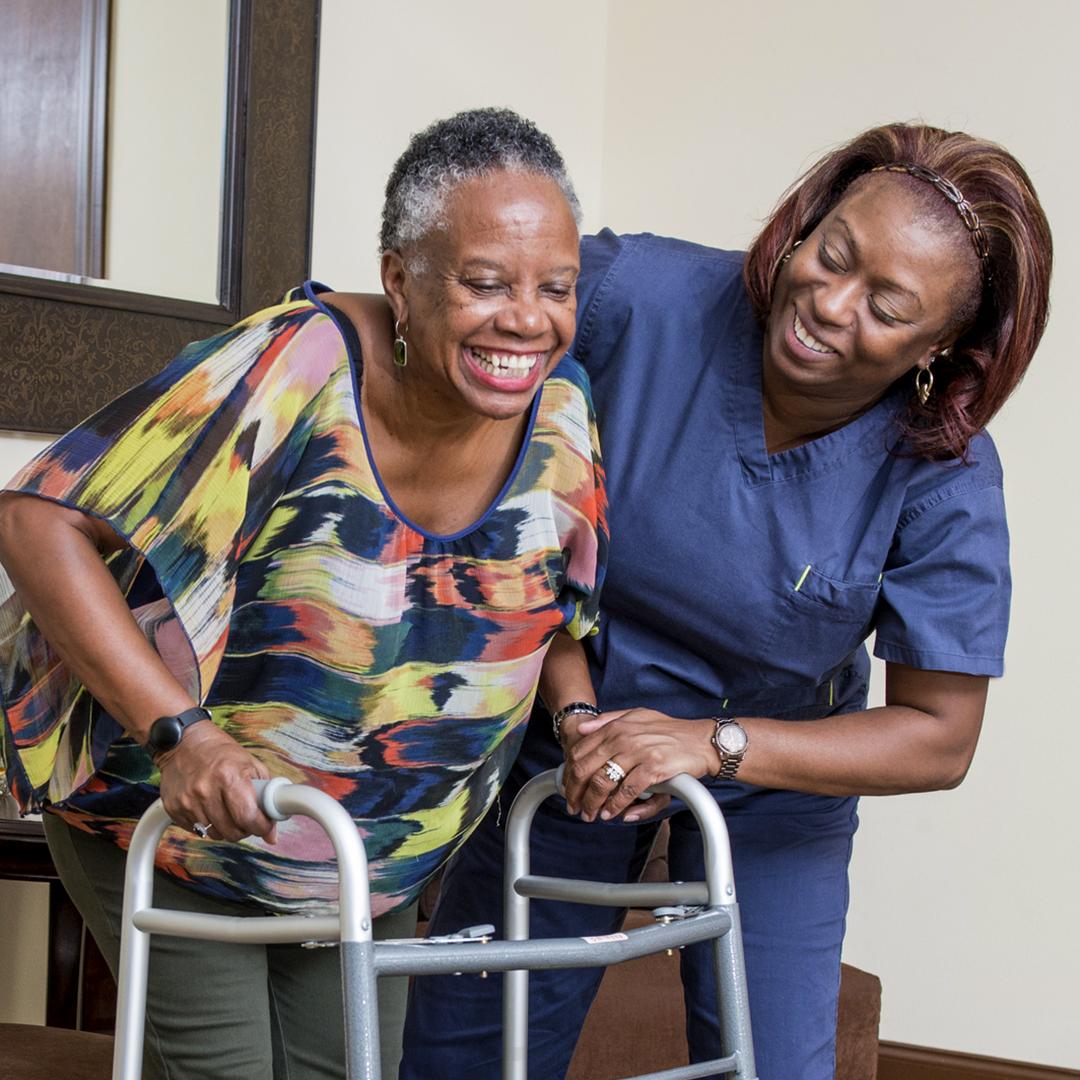 41
QUESTIONS?
42
Closing Prayer
Jesus is ever present with God, and ever present with us, and so we pray,
-Lord to whom shall we go? You have the words of eternal life.

We ask for strength to continue as your faithful disciples,
-and may we always let your word break into our consciousness and change us. 

							Amen.
43
Thank you!
44